TPM CIRCLE NO :- 3
ACTIVITY
KK
QM
PM
JH
SHE
OT
DM
E&T
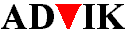 KAIZEN  IDEA SHEET
P15
TPM CIRCLE NAME :P15 Team
LOSS NO. / STEP
DEPT :-  Assembly
RESULT AREA
P
Q
DEF :- A
C
D
S
M
CELL :-A253
CELL NAME:-Fuel cock Assly
MACHINE / STAGE  :-  A253 Assembly Line
OPERATION  :- Bowl fitment stage.
IDEA :- To make proper fixture design for job loading
KAIZEN THEME : To eliminate may happen accident.
COUNTERMEASURE:- Job locating pin height increase to avoid tilting of job.
BENCHMARK
1 No.
TARGET
0 No.
WIDELY/DEEPLY:-
KAIZEN START
12.06.2016
PROBLEM / PRESENT STATUS :-  Unsafe condition at bowl fitment stage as job gets tilt due to job locating  pin height less.
KAIZEN FINISH
17.06.2016
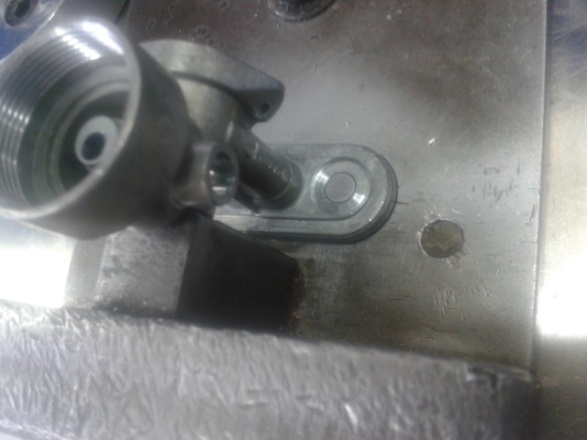 TEAM MEMBERS :-
Sheetal jadhav, Nitin Sutar
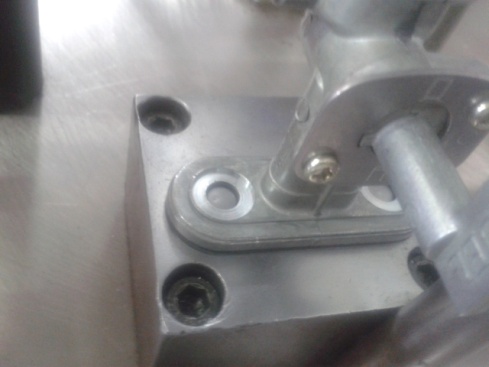 Bhavesh Sir
BENEFITS :-
Prevent  minor accidents.
Eliminate unsafe condition.
KAIZEN SUSTENANCE
WHAT TO DO:  NA
HOW TO DO:  NA
FREQUENCY :-NA
BEFORE
AFTER
WHY - WHY ANALYSIS :- 
Why1:  Chances of may happen accident
Why 2:  Unsafe condition at bowl fitment
Why 3: Job getting tilt while bowl fitment
Why 4: Job locating pin height less
RESULT :-
Under monitoring
COST INCURRED FOR MAKING KAIZEN
MATERIAL COST 
IN RS
LABOUR COST 
IN RS
TOTAL COST 
IN RS
ROOT CAUSE:- Job locating pin height less.
------------
-------
---------
SCOPE & PLAN FOR HORIZONTAL DEPLOYMENT
REGISTRATION NO. & DATE: 17.06.16
SR.
NO.
CELL
TARGET
RESPONSIBILITY
STATUS
REGISTERED BY :- Bhavesh Pednekar
---
----
-------
------
------
MANAGER’S SIGN :- Janardan Sathe